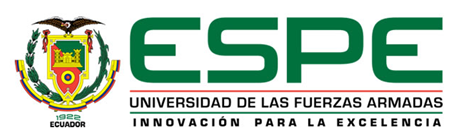 Proyecto I
Maestría en Gerencia de Sistemas
MODELO DE GESTIÓN DE PROYECTOS BASADO EN PMBOK Y OPENUP PARA DESARROLLO DE SOFTWARE
Muñoz González Sylvia Alexandra
Sánchez Espinosa Daniel Andrés
Objetivo General
Proponer un modelo de gestión de proyectos basado en PMBOK y OpenUP para desarrollo de software.
Objetivos específicos
Describir las características de gestión de proyectos de software de OpenUP. 
Definir las áreas de conocimiento de PMBOK que pueden ser utilizadas en la gestión de los proyectos de software.
Realizar un análisis comparativo entre PMBOK y OpenUP en la gestión de proyectos de software.
Crear plantillas como instrumentos de documentación para gestionar proyectos de software en OpenUP basadas en PMBOK.
ELABORACIÓN DEL MODELO
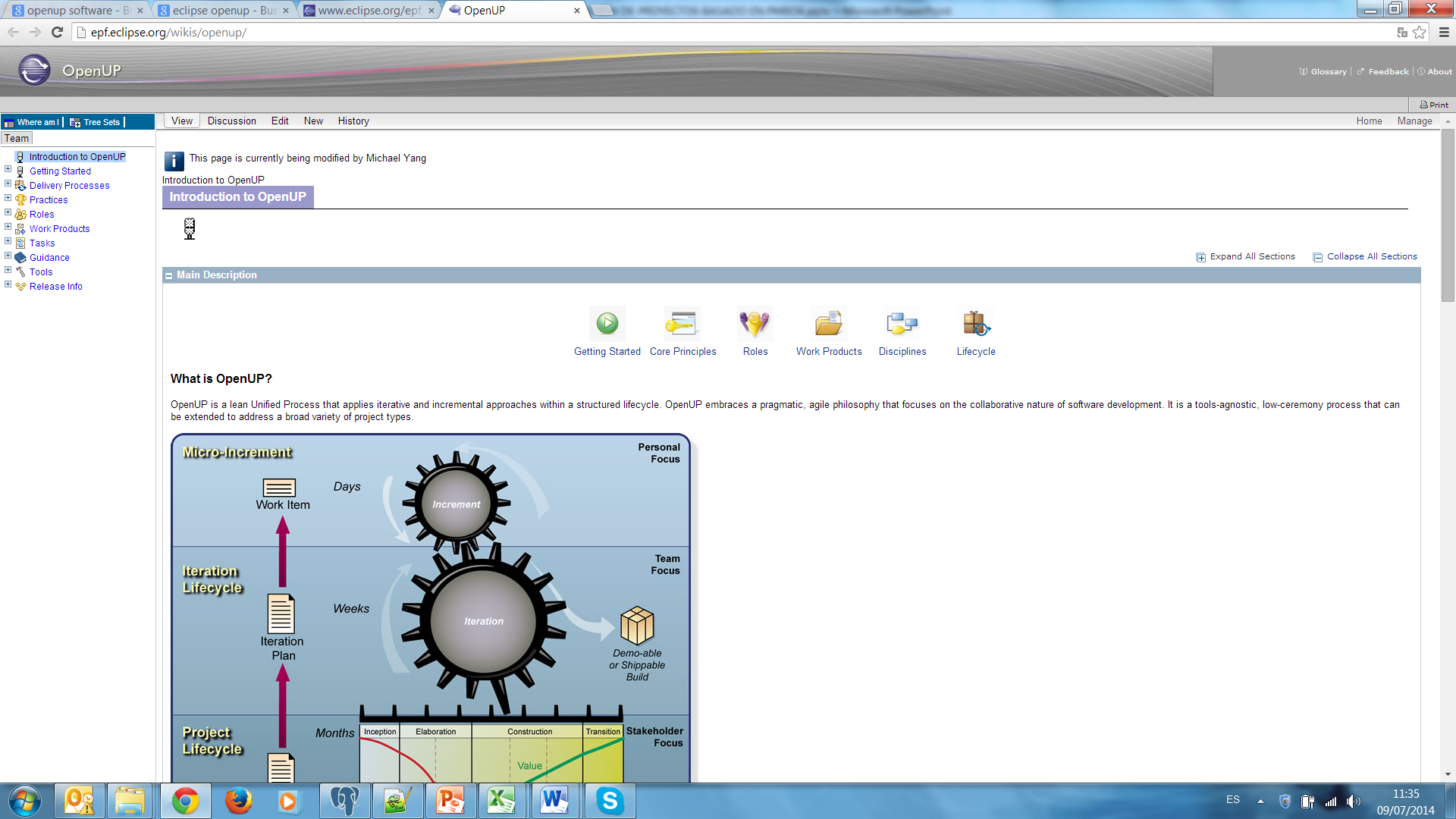 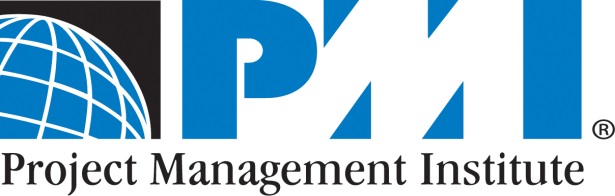 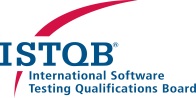 Open Unified Process.
 (PROCESO UNIFICADO DE DESARROLLO DE SOFTWARE ABIERTO)
Project Management Body of Knowledge.
 (Guía de los Fundamentos para la Dirección de Proyectos)
International Software Testing Qualifications Board.
(Comité internacional de cualificación de pruebas de software)
CAPÍTULO 2MARCO TEÓRICO
OpenUP
GUÍA DE LOS FUNDAMENTOS PARA LA DIRECCIÓN DE PROYECTOS – PMBOK
PLANIFICACIÓN DE LA CALIDAD
CAPÍTULO 2MARCO TEÓRICO
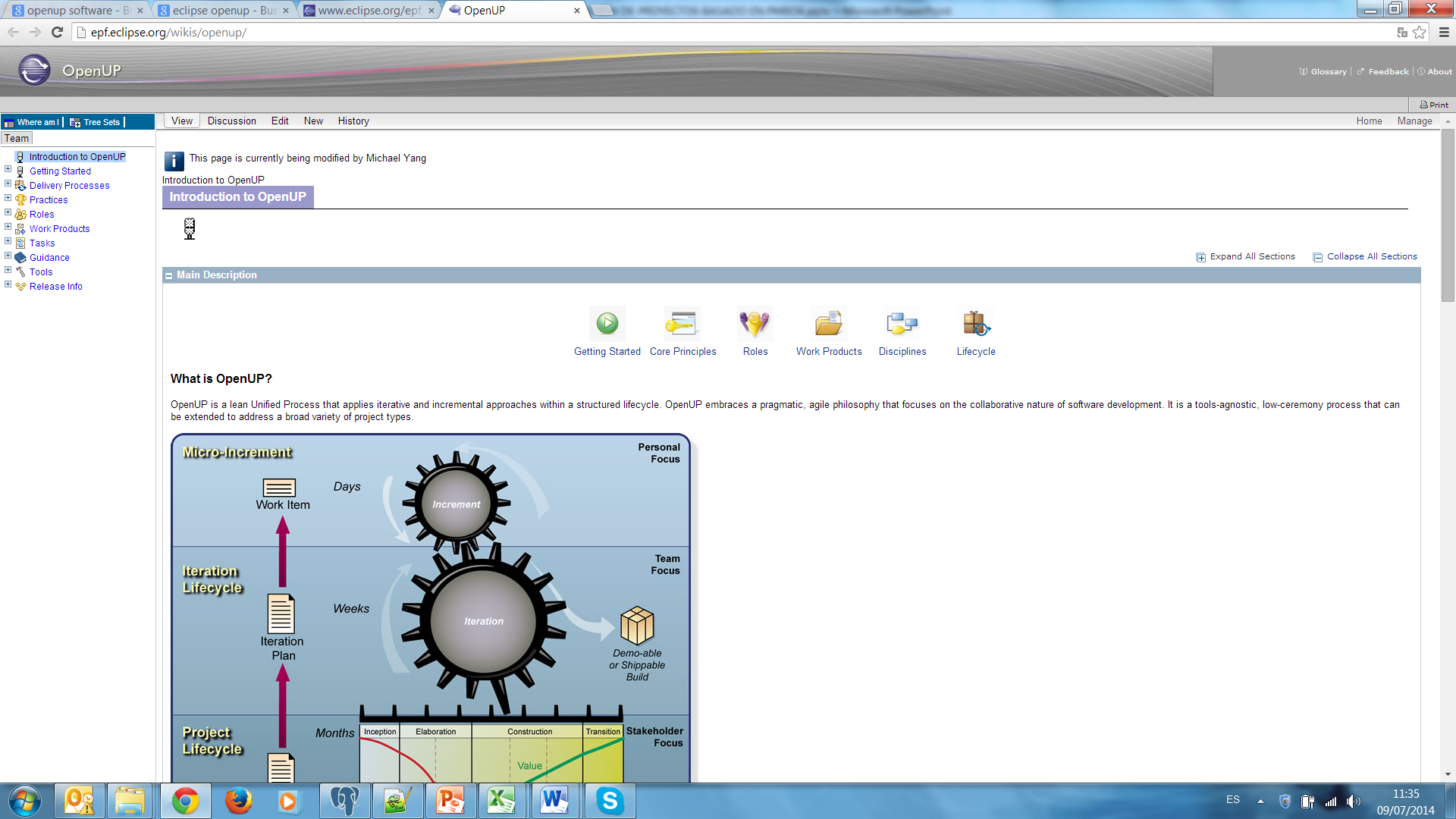 OpenUP
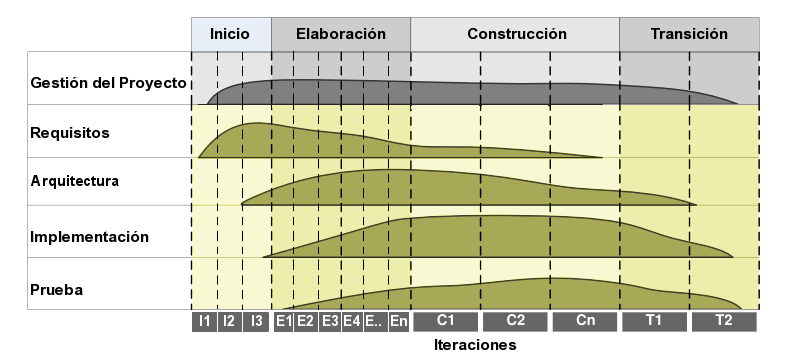 Ciclo de vida
Elementos
CAPÍTULO 2MARCO TEÓRICO
OpenUP
Artefactos
CAPÍTULO 2MARCO TEÓRICO
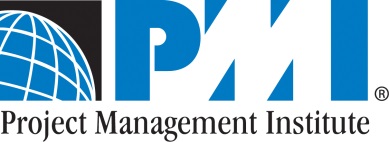 GUÍA DE LOS FUNDAMENTOS PARA LA DIRECCIÓN DE PROYECTOS - PMBOK
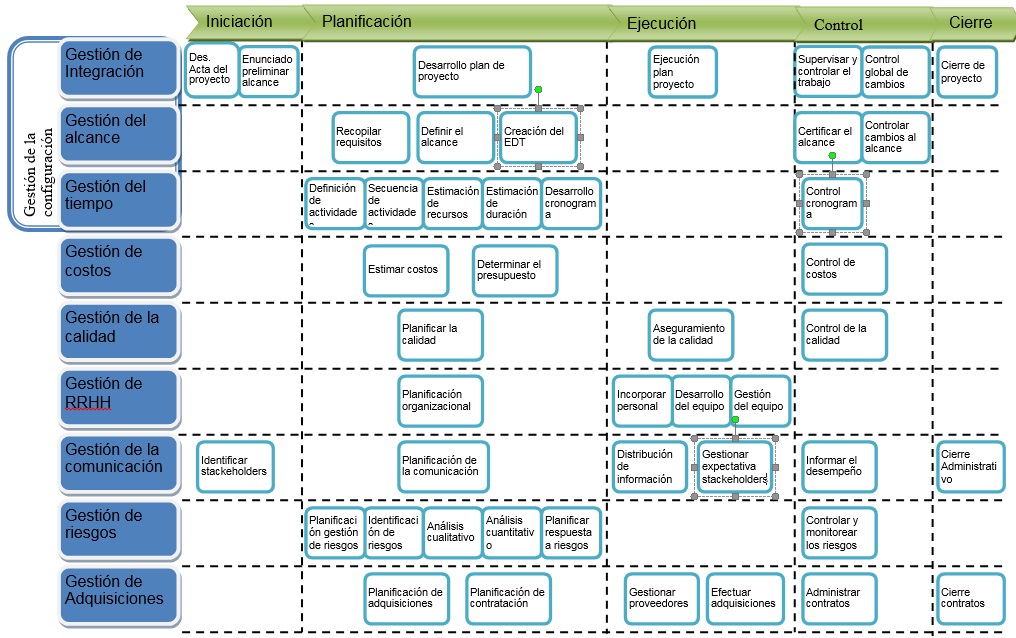 CAPÍTULO 2MARCO TEÓRICO
GESTIÓN DE CALIDAD DE SOFTWARE
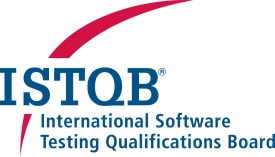 CAPÍTULO 3ELABORACIÓN DEL MODELO
ANÁLISIS COMPARATIVO ENTRE PMBOK Y OPENUP.
DEFINICIÓN DE LOS PARÁMETROS DE INTEGRACIÓN DE OPENUP Y PMBOK.
ELABORACIÓN DEL MODELO
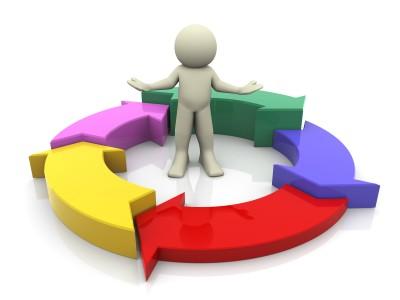 CAPÍTULO 3ANÁLISIS COMPARATIVO ENTRE PMBOK Y OPENUP.
CAPÍTULO 3DEFINICIÓN DE LOS PARÁMETROS DE INTEGRACIÓN DE OPENUP Y PMBOK
CAPÍTULO 3ELABORACIÓN DEL MODELO
Ciclo de Vida del Proyecto de Software según modelo integrado
CAPÍTULO 3ELABORACIÓN DEL MODELO
Disciplina Gestión de Proyecto
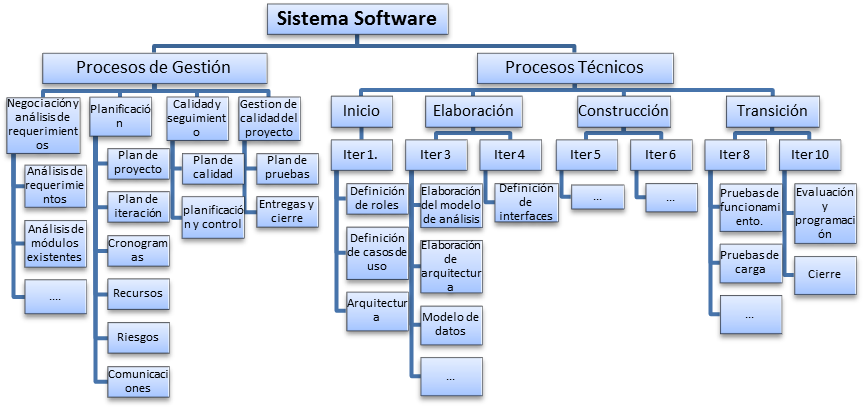 CAPÍTULO 3ELABORACIÓN DEL MODELO
Plantillas del modelo
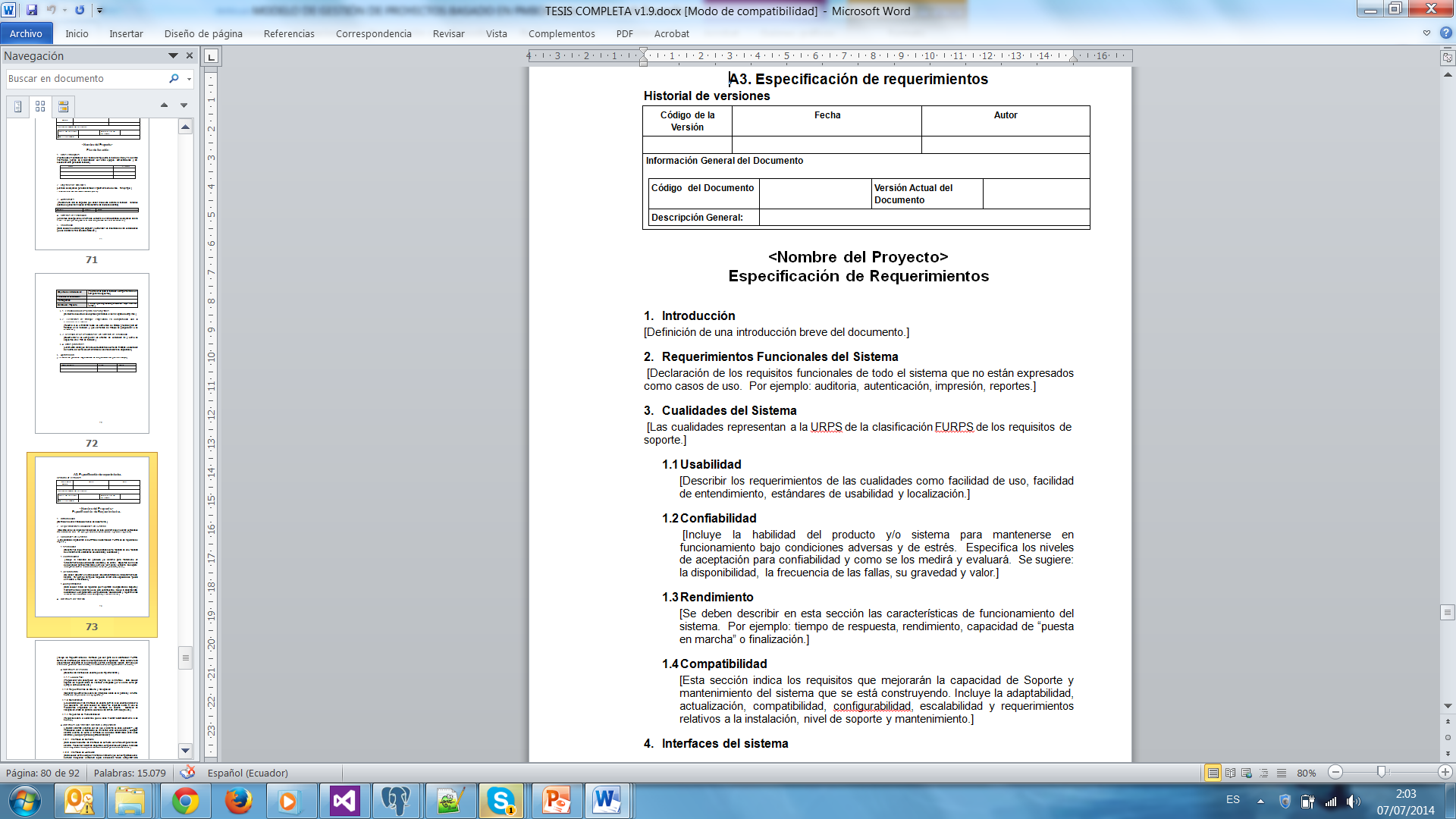 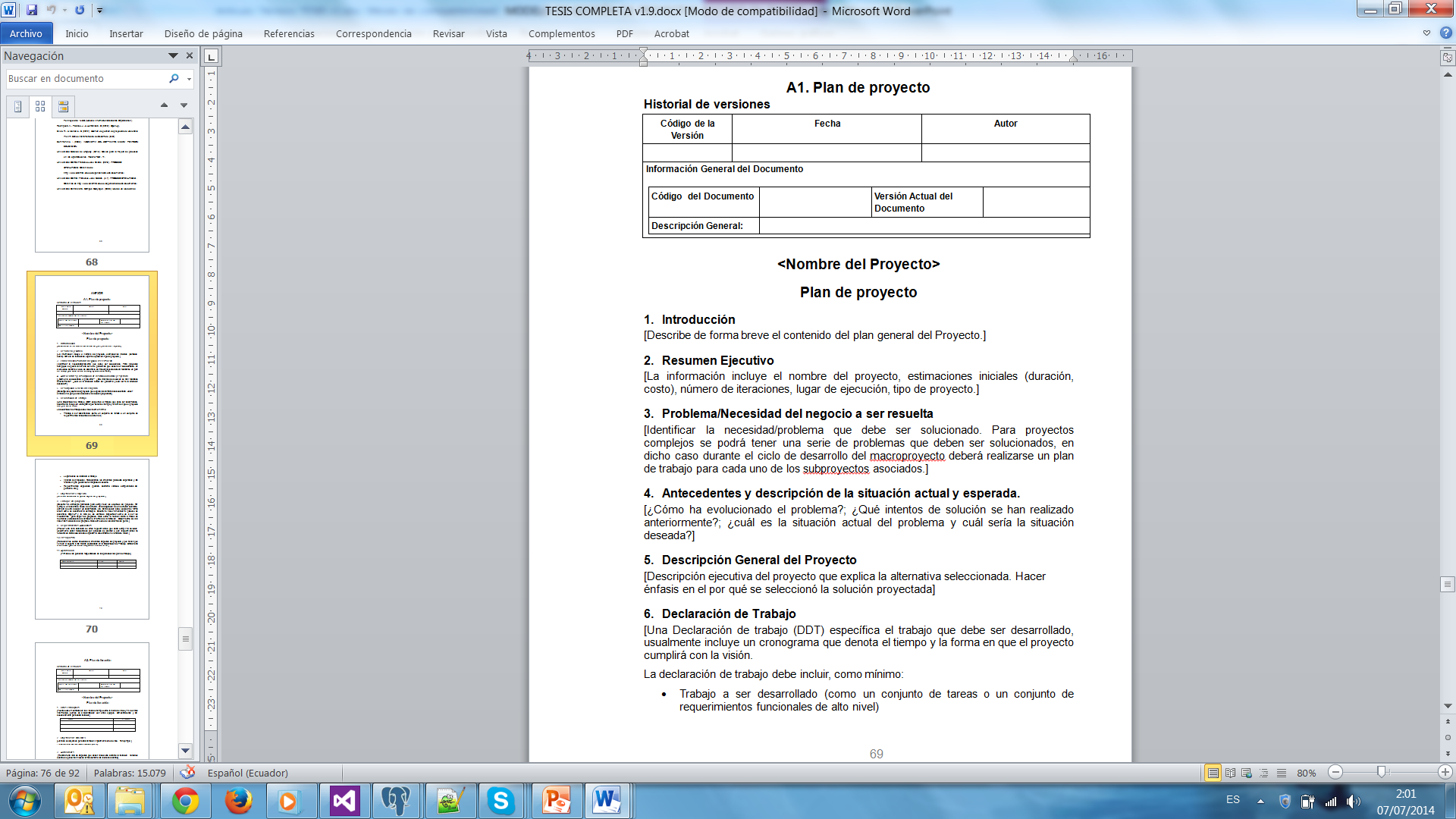 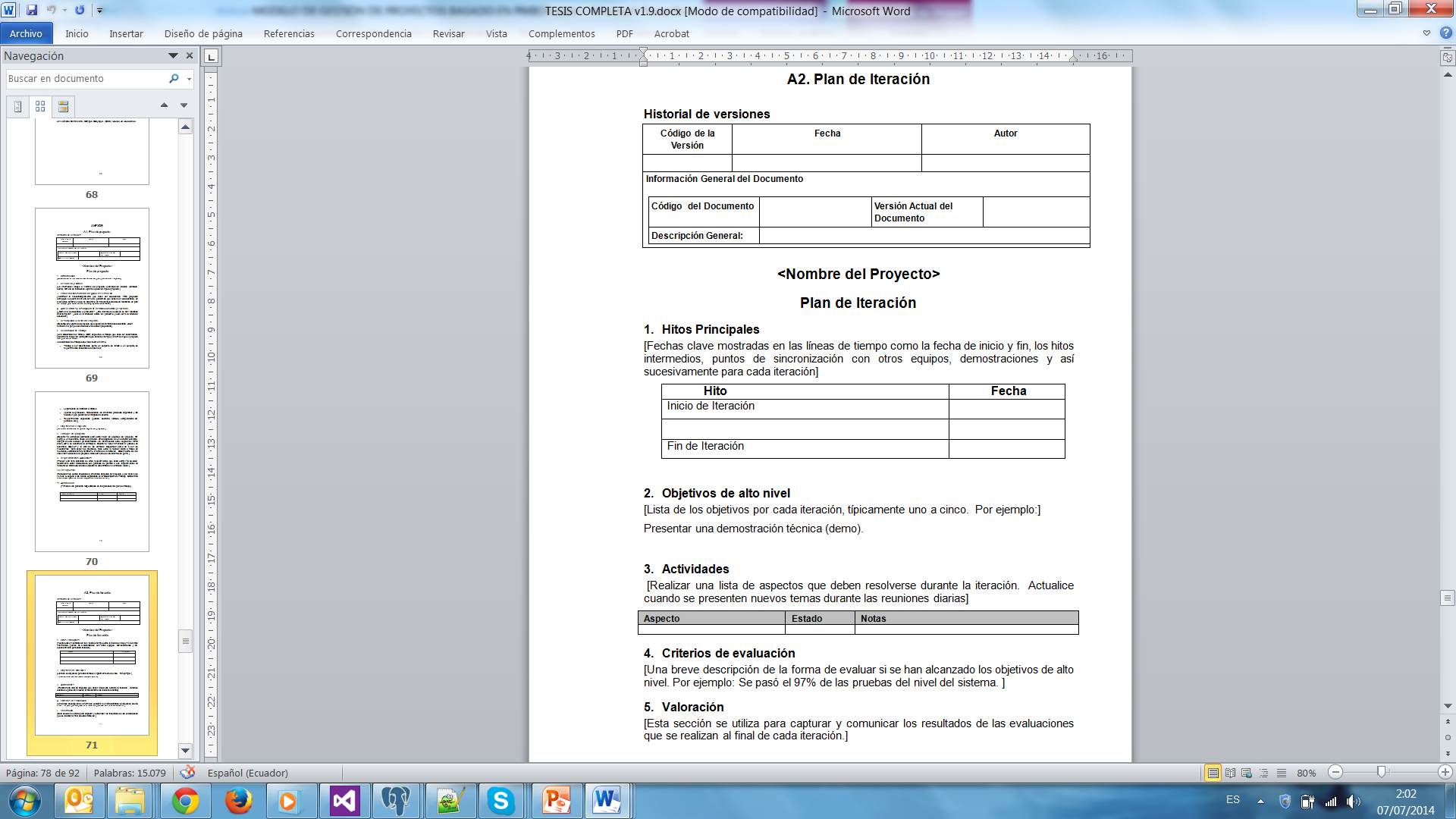 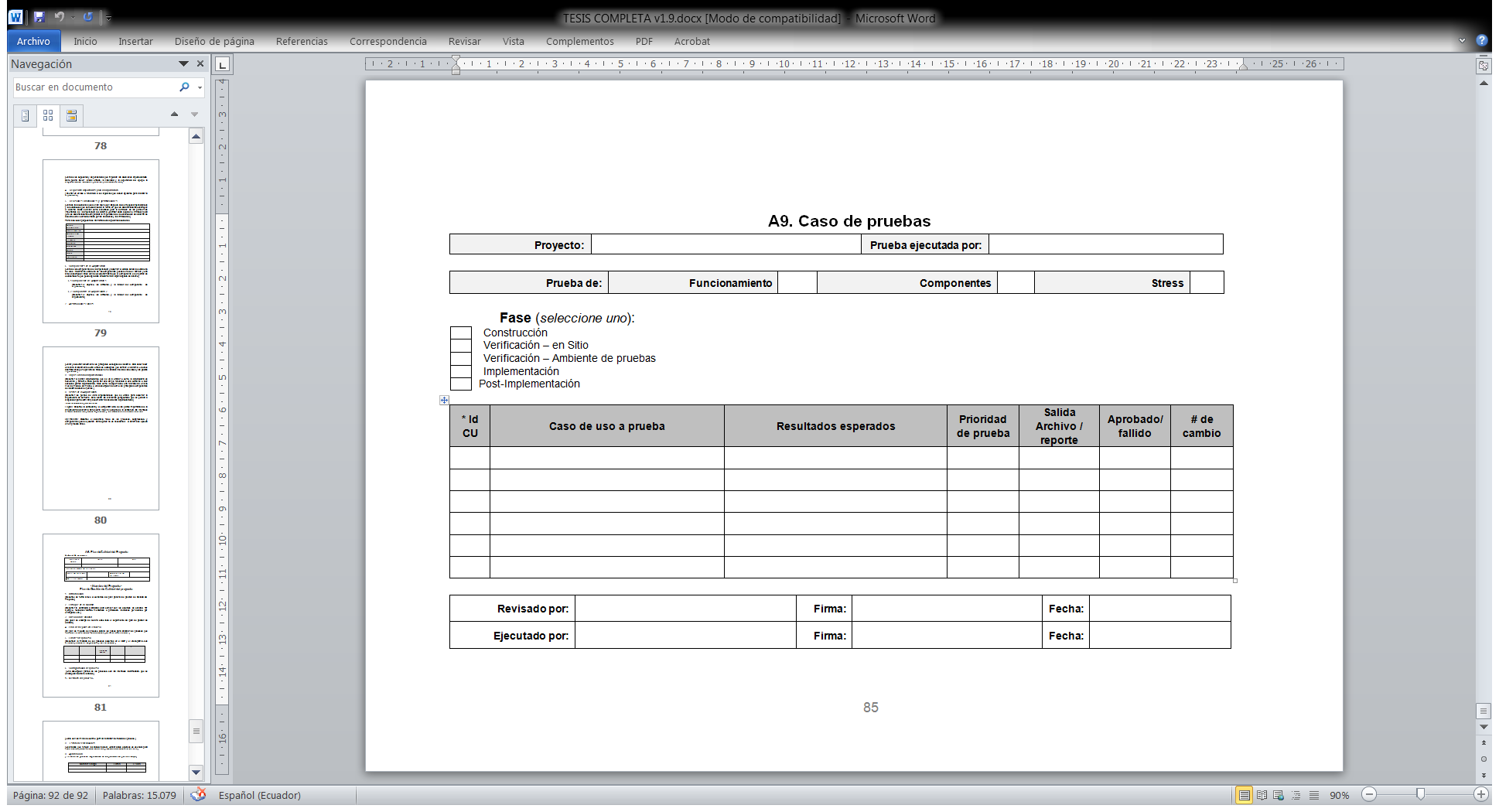 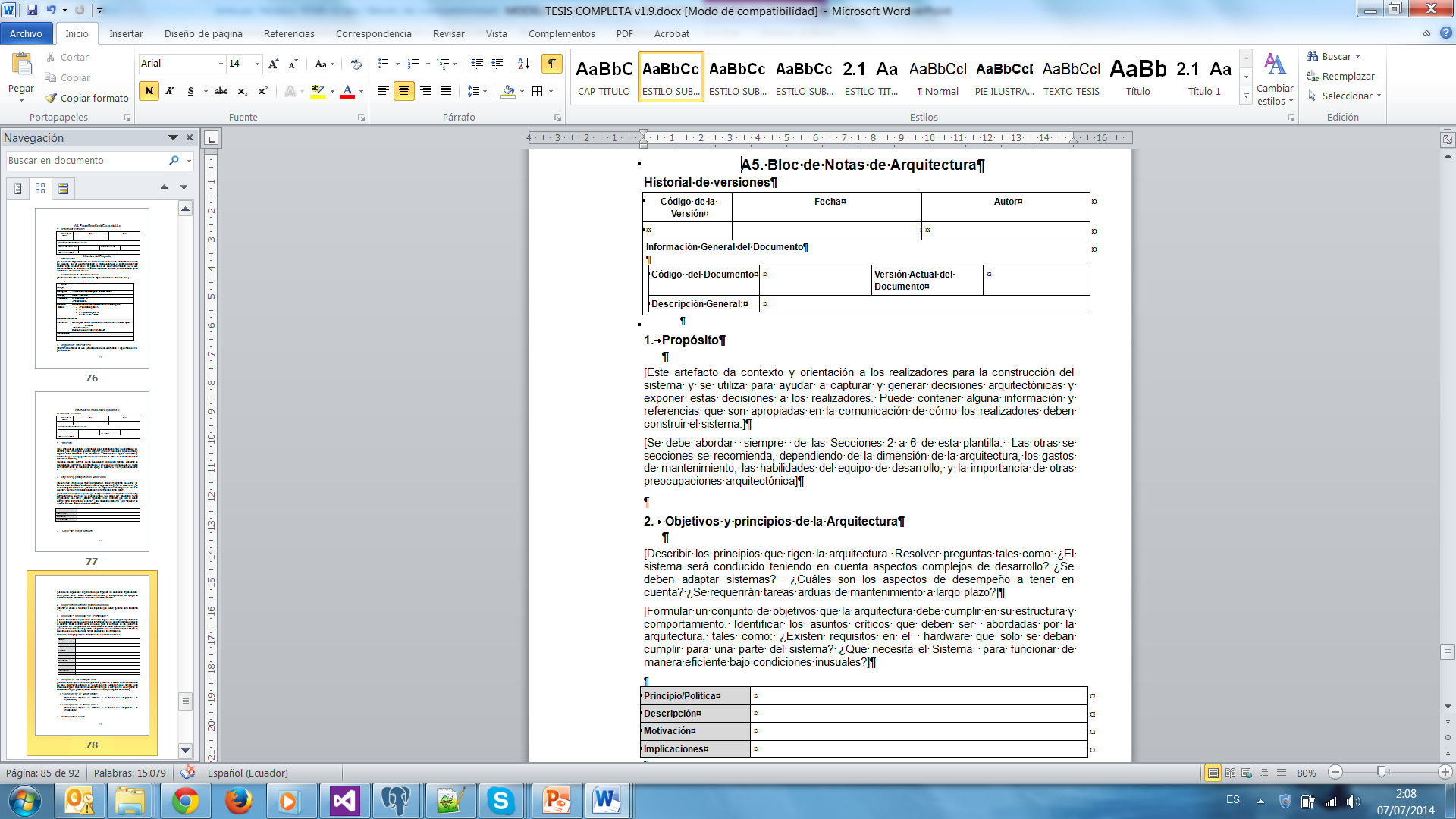 CAPÍTULO 4CONCLUSIONES Y RECOMENDACIONES
La integración mejoró la gestión de proyectos de desarrollo de software originalmente propuesta por OpenUP manteniendo su agilidad. 
La Estructura del desglose del Trabajo (EDT), se constituye en uno de los factores críticos de éxito para la gestión de cualquier proyecto de desarrollo de software.
Aplicada a grandes proyectos.

Se recomienda continuar con la elaboración de modelos de integración entre los procesos de PMBOK con otras metodologías ágiles.
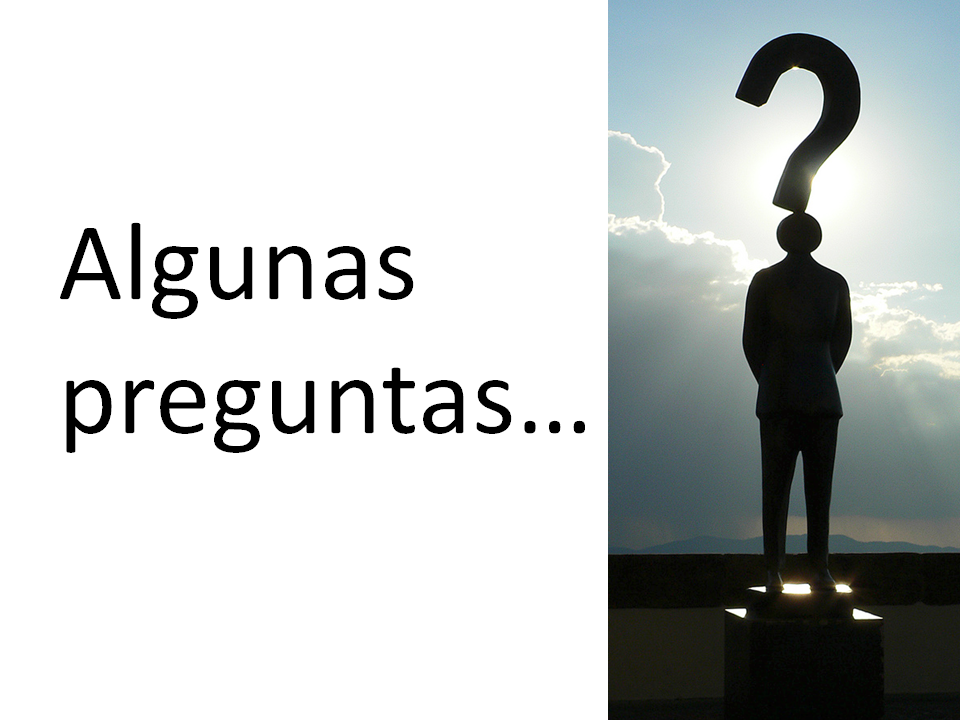 Preguntas?